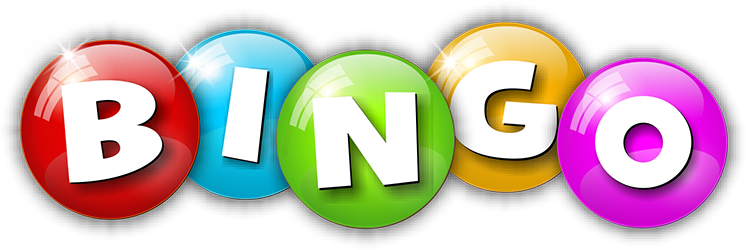 Victoria
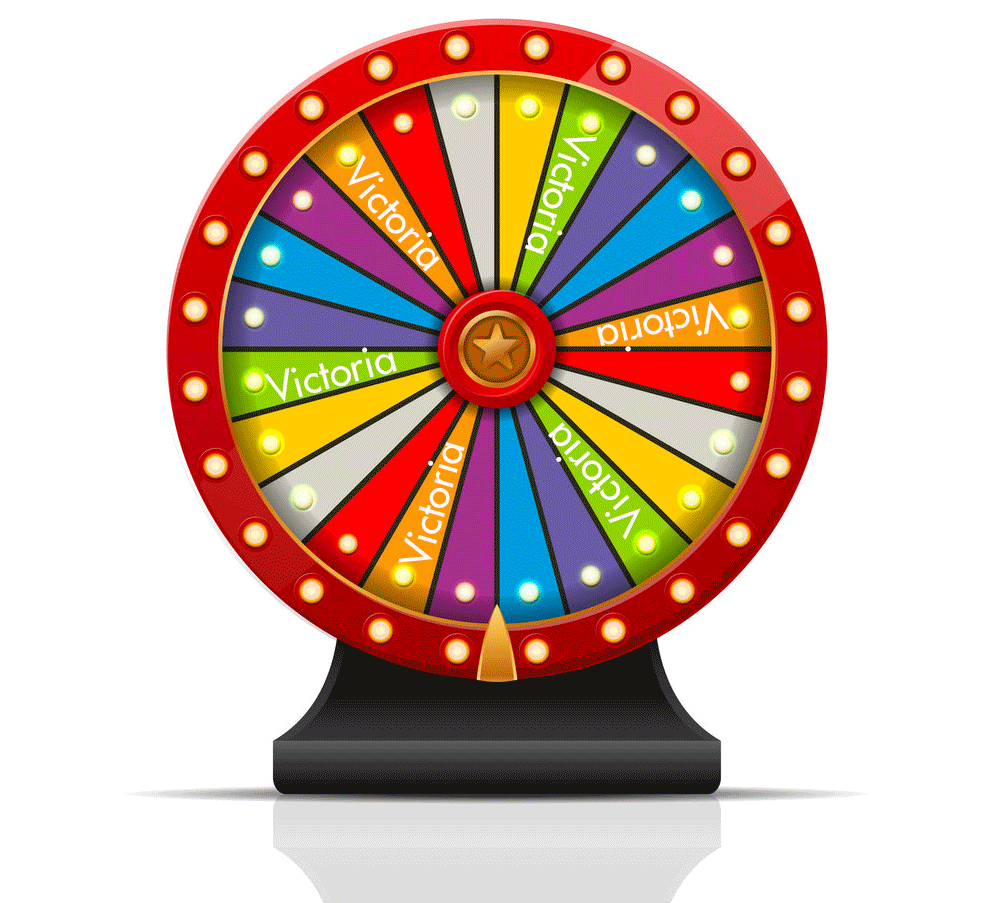 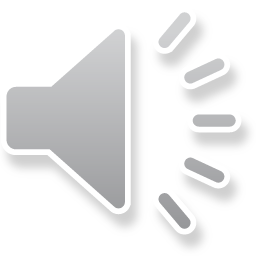 Juweel
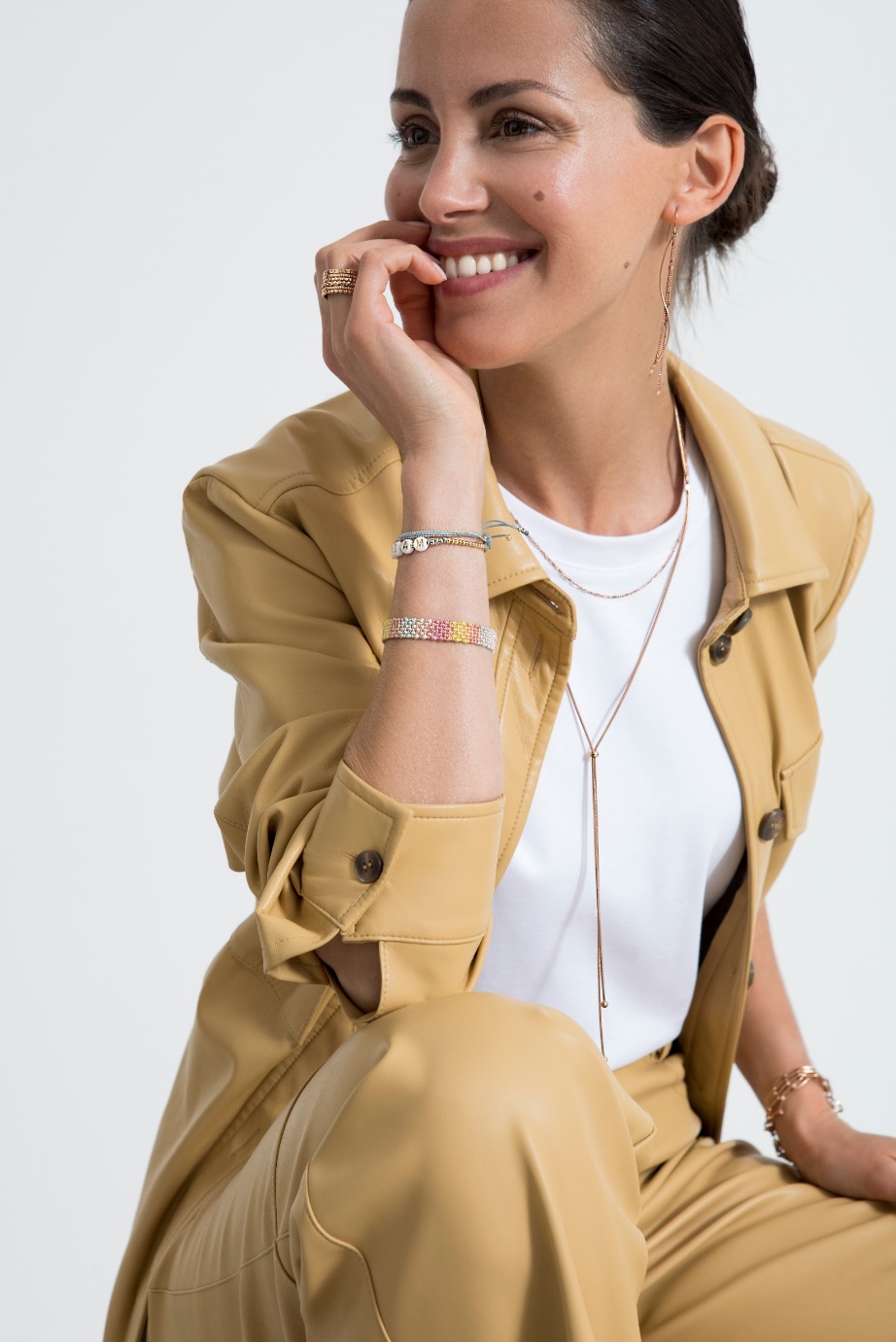 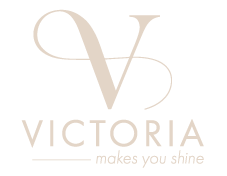 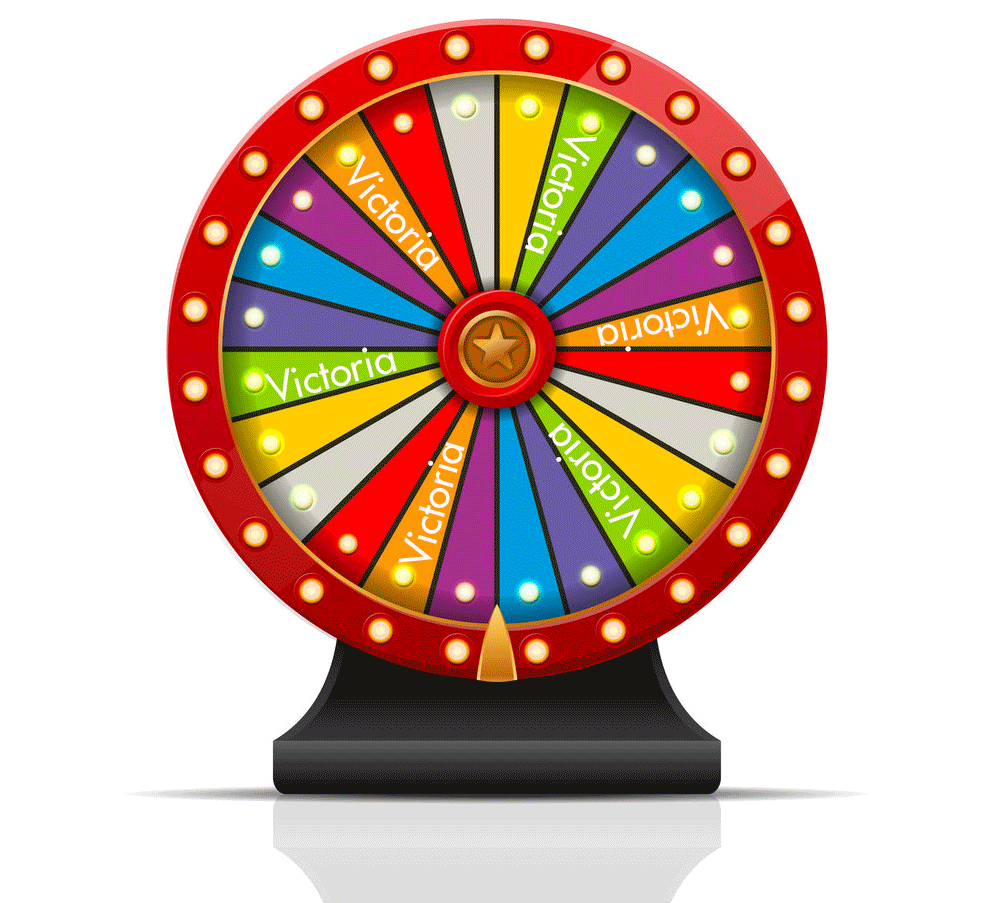 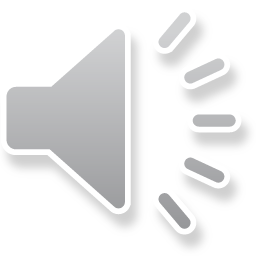 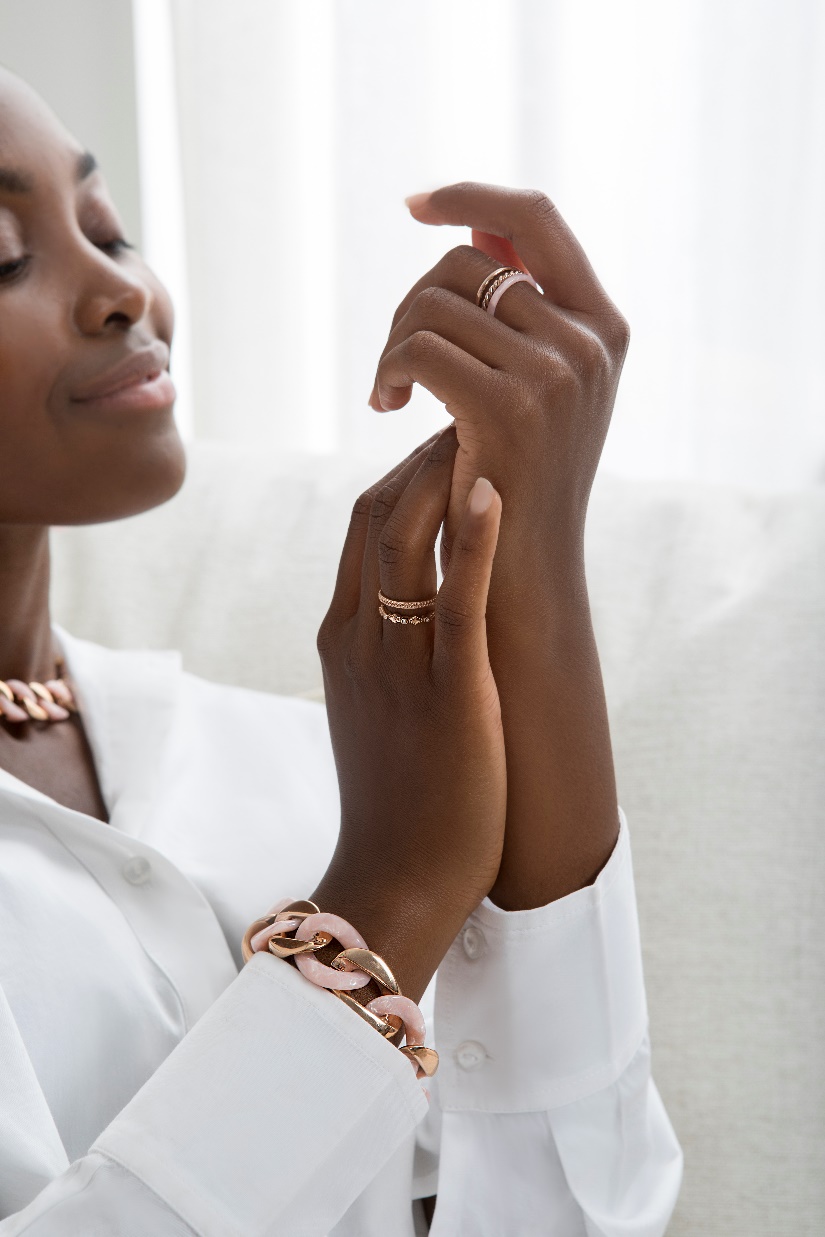 Reis
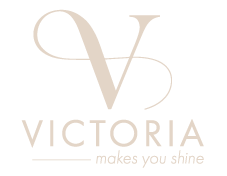 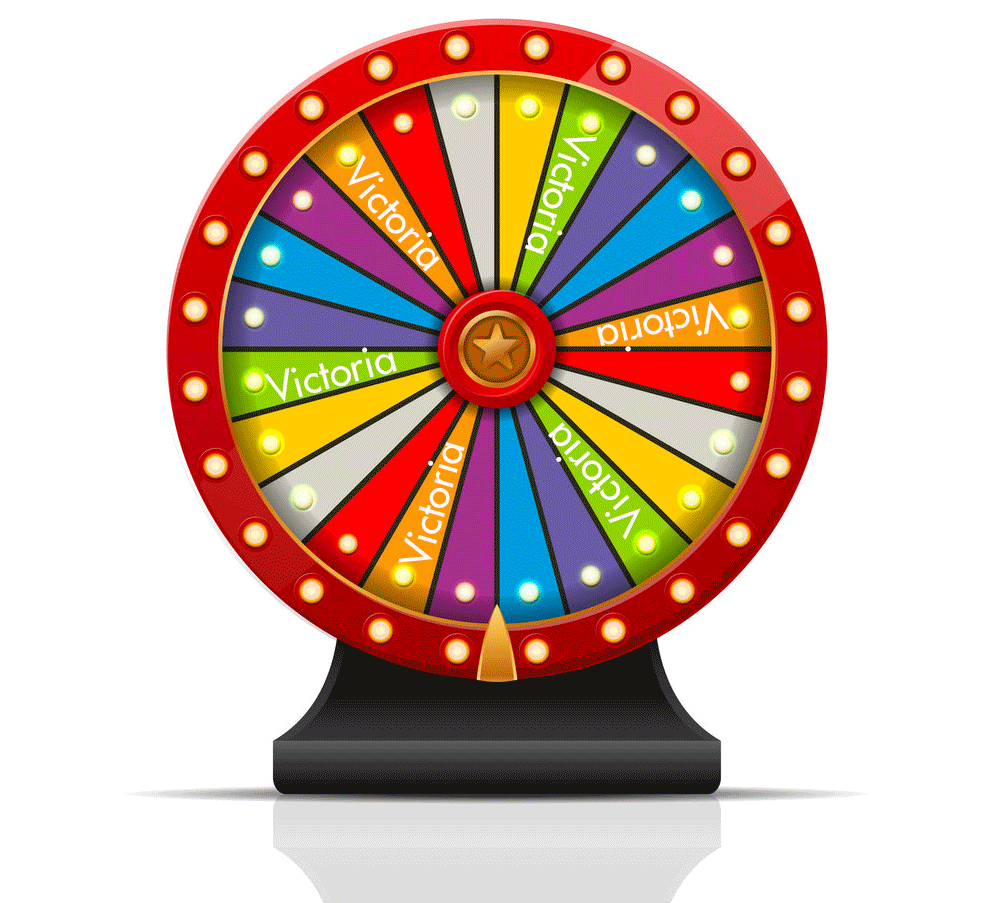 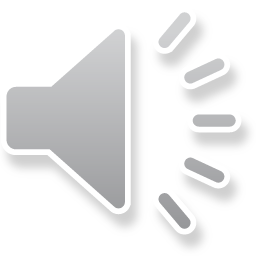 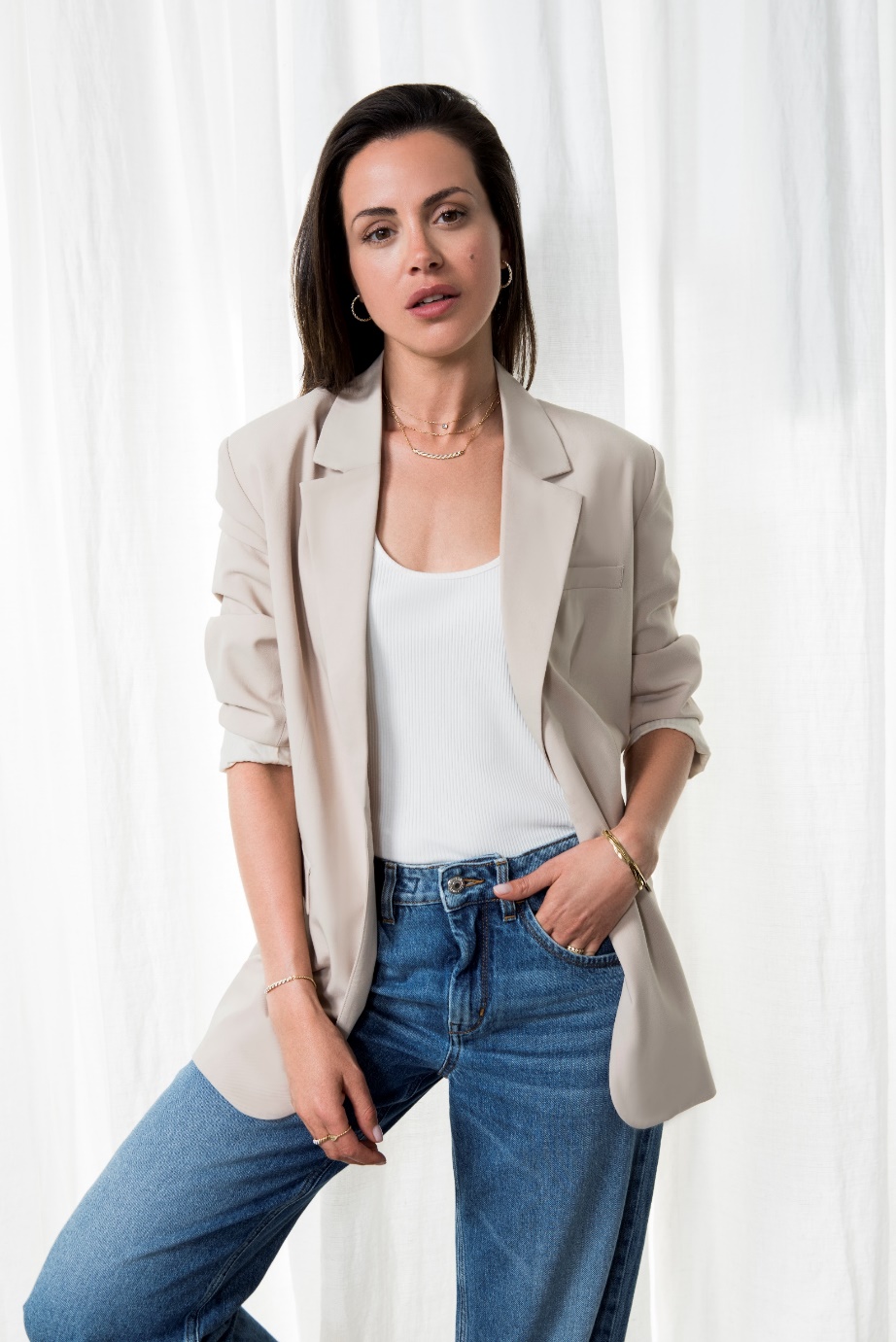 10 jaar
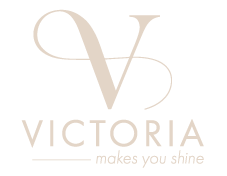 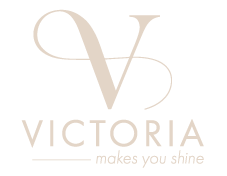 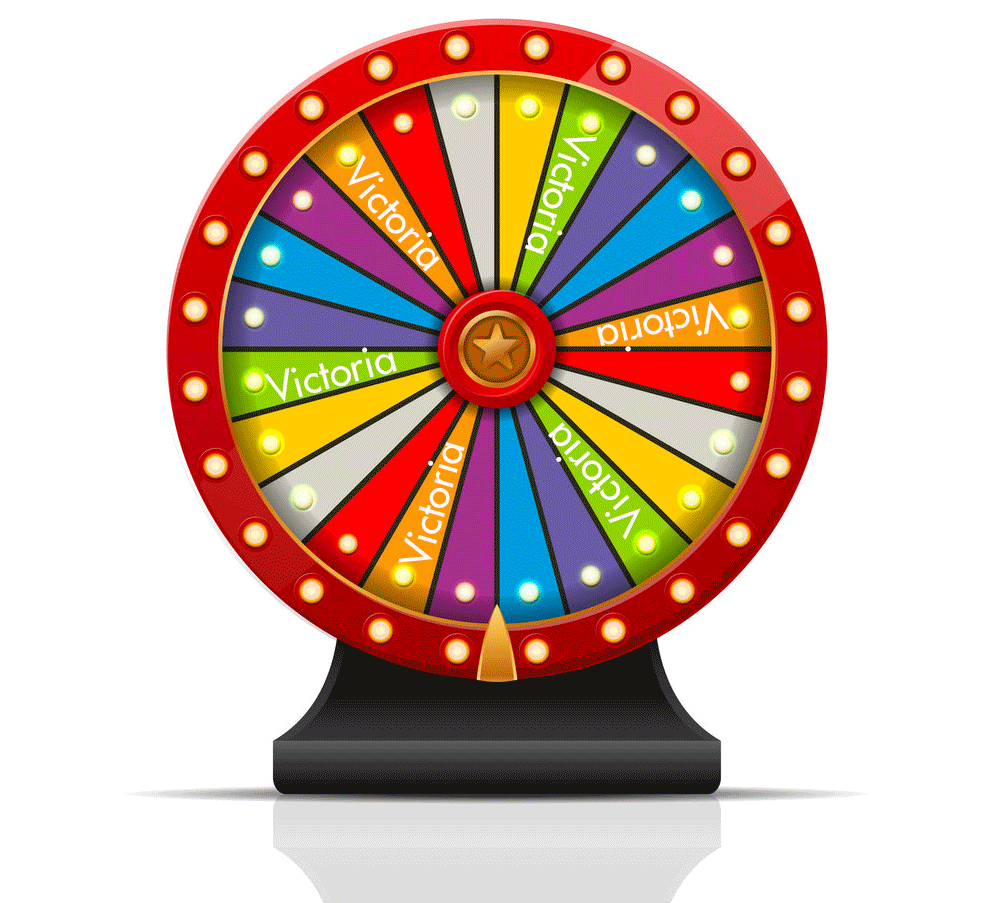 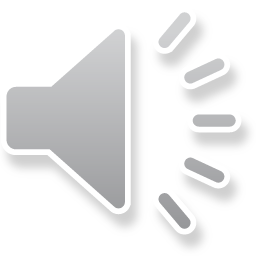 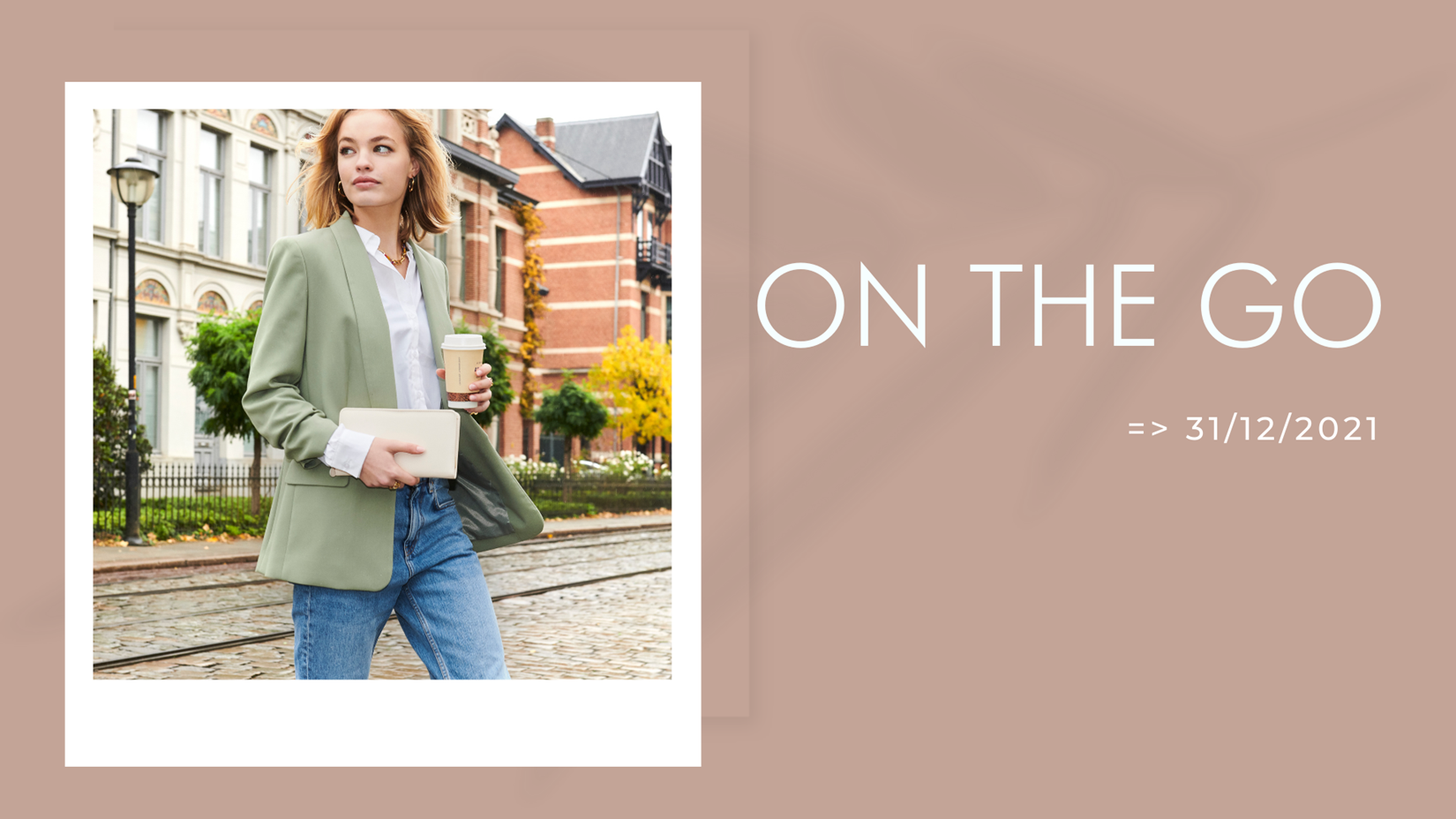 400€
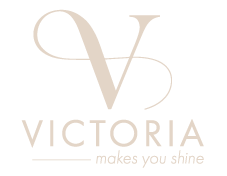 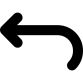 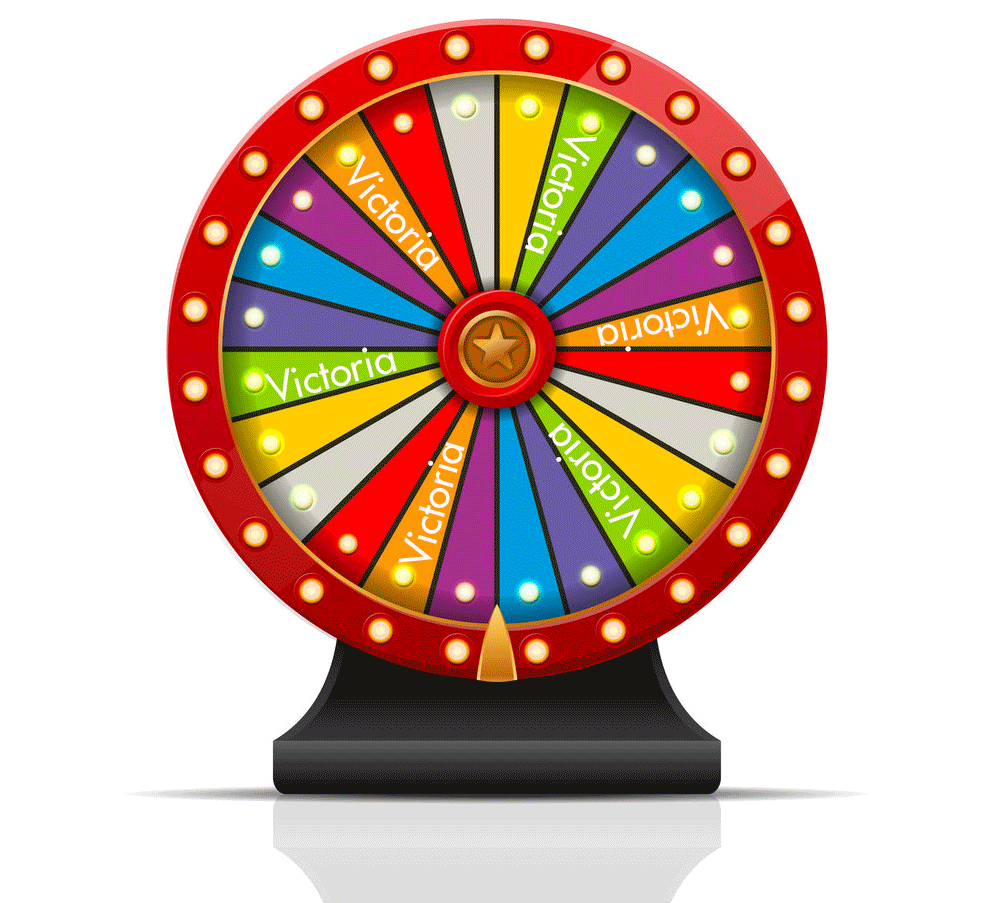 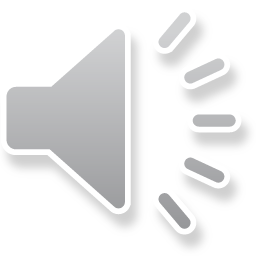 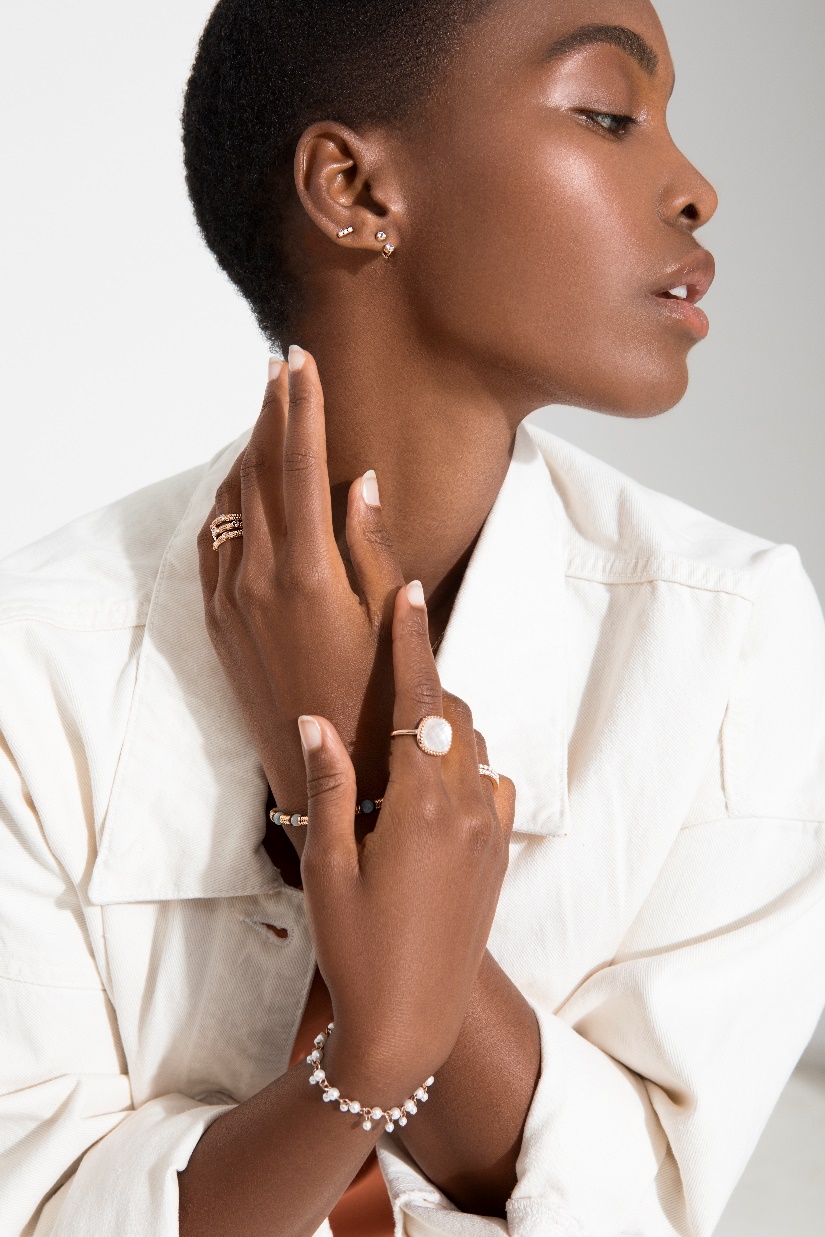 VIC
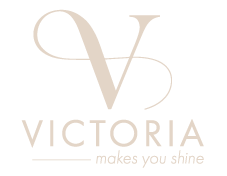 [Speaker Notes: Patrick]
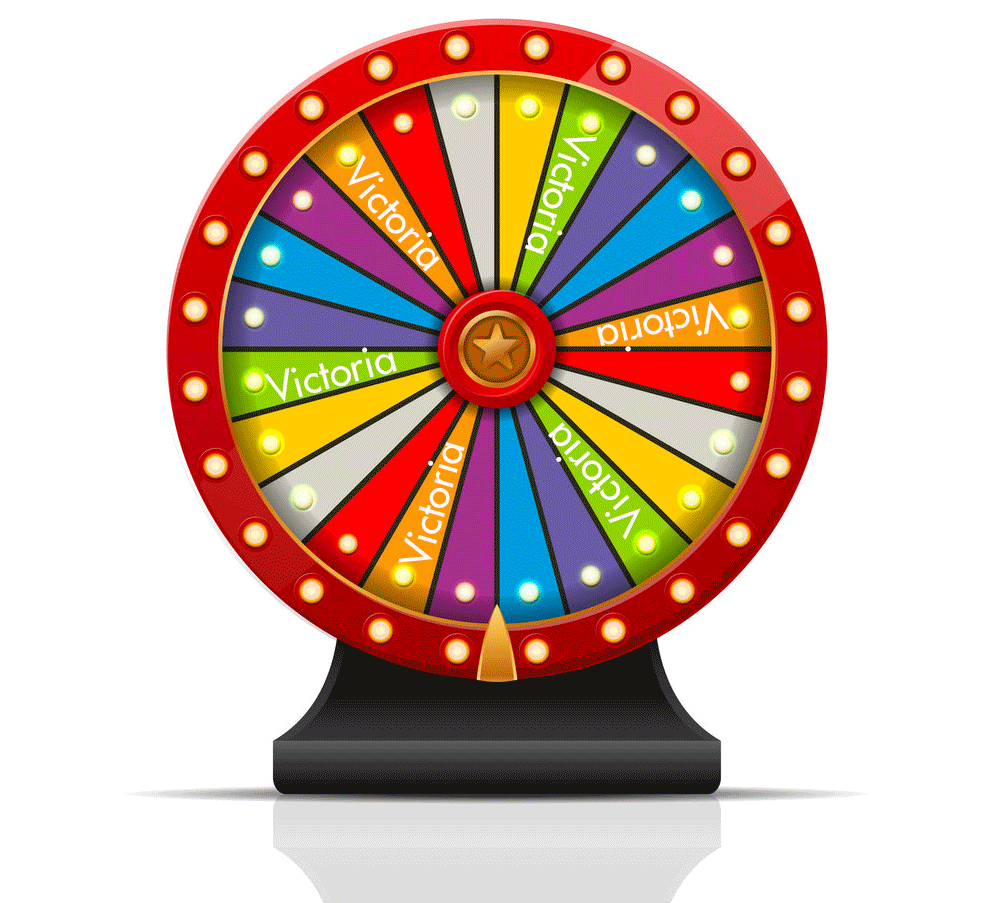 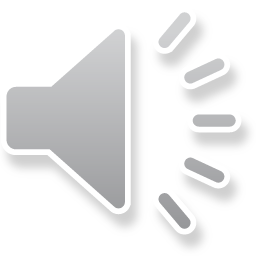 Feest
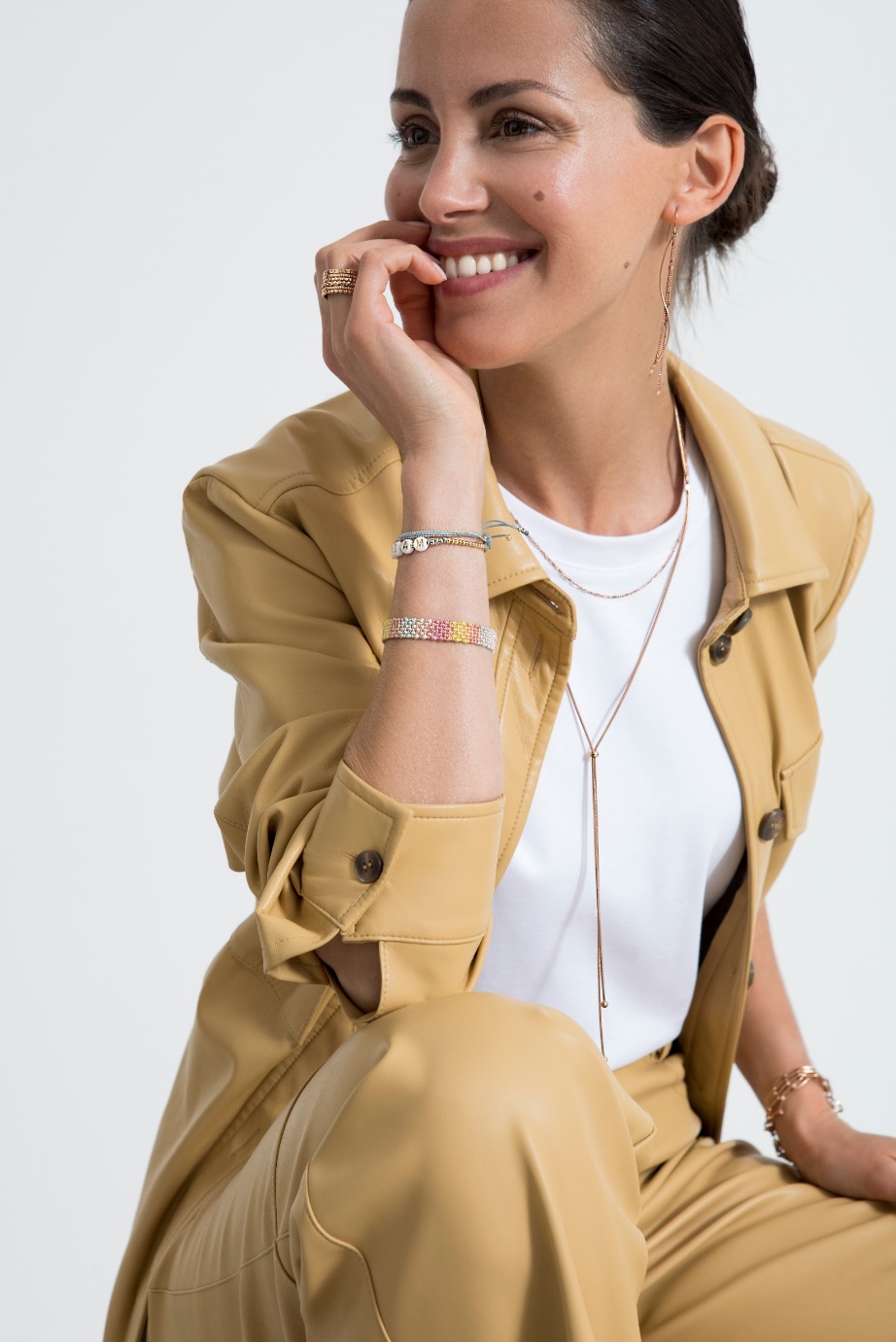 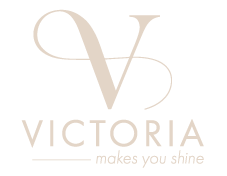 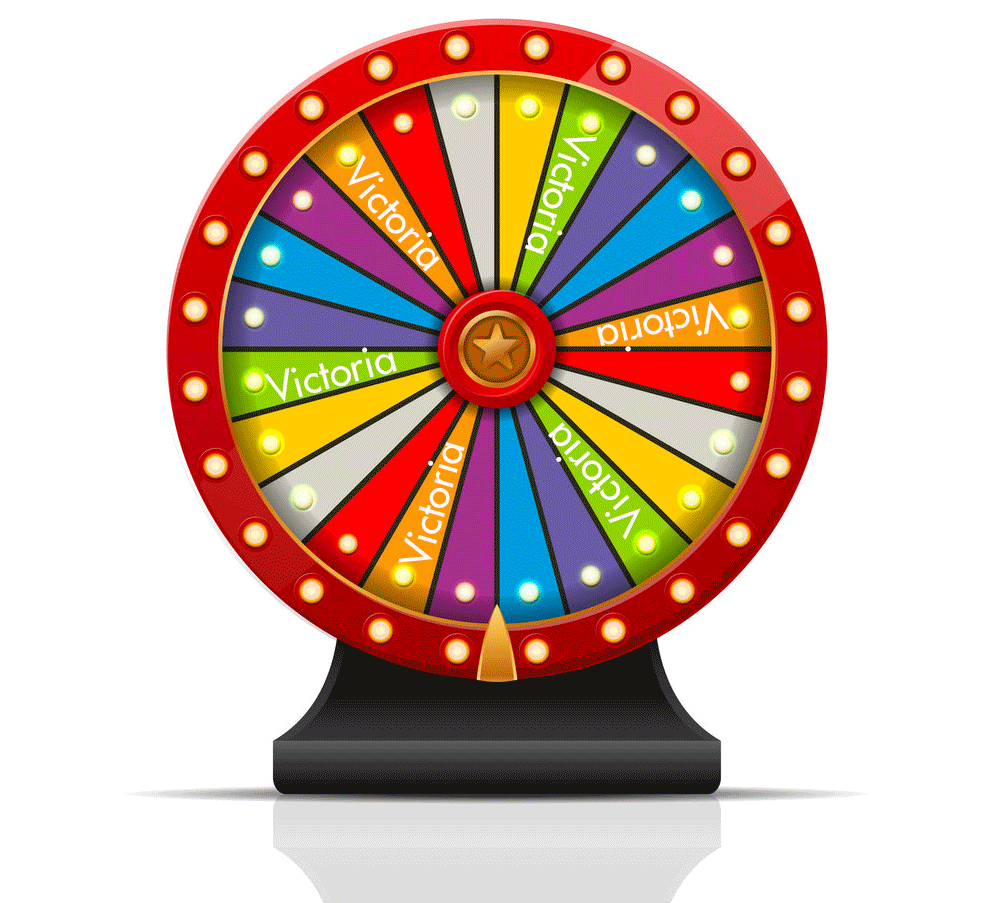 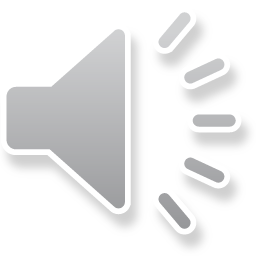 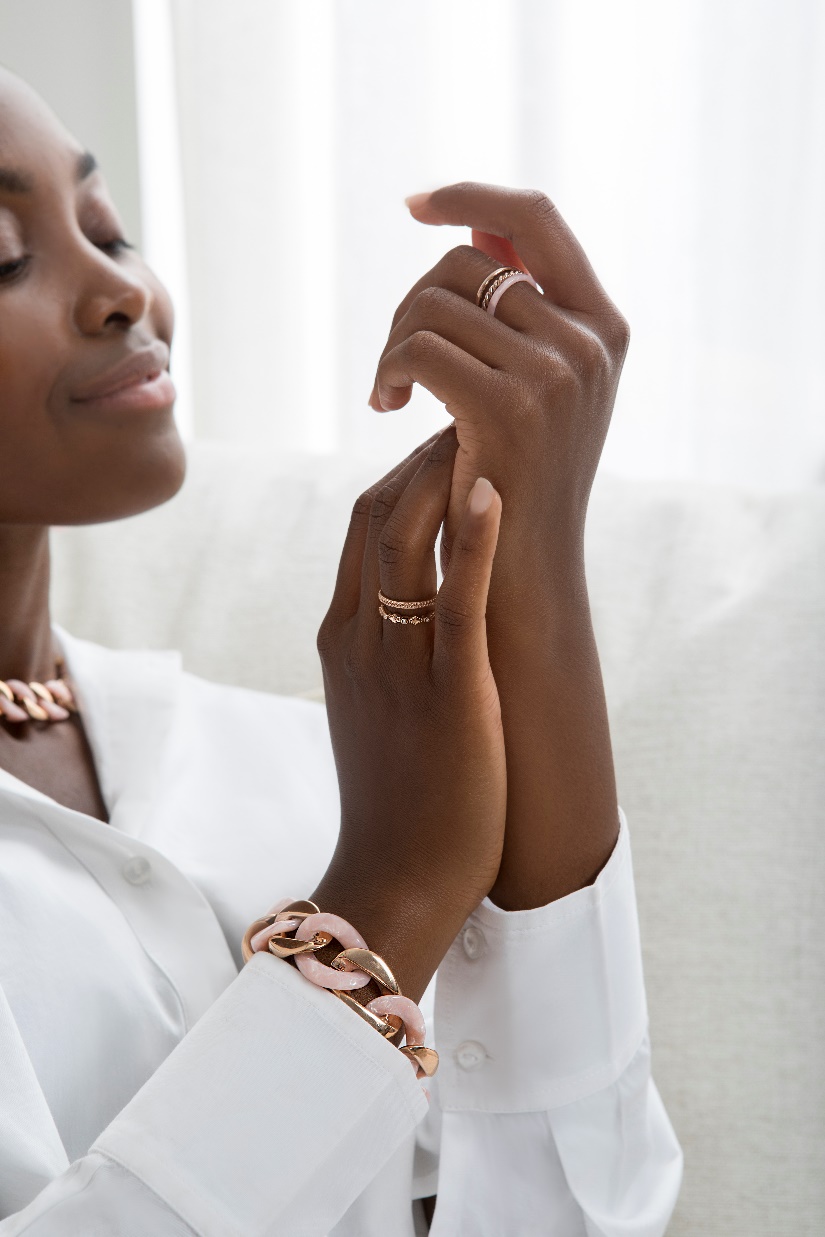 Ontdekken
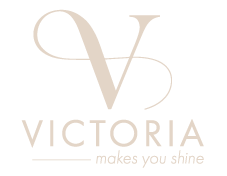 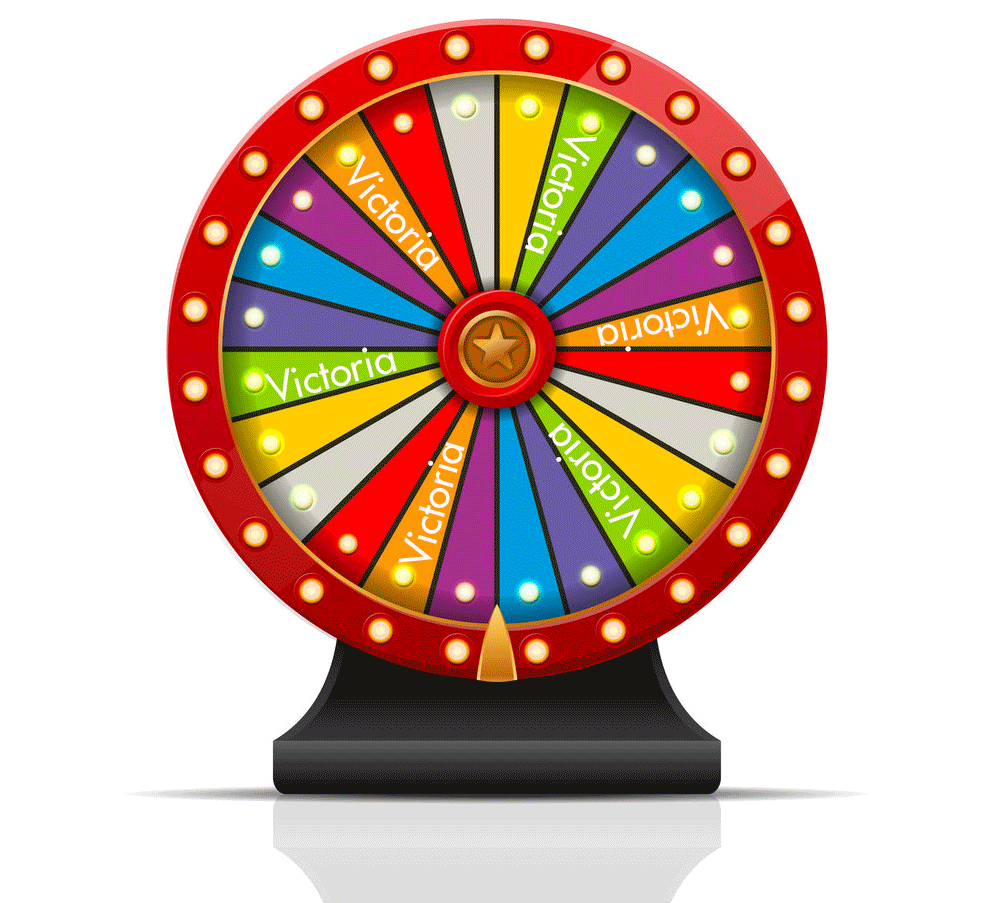 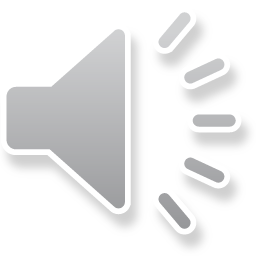 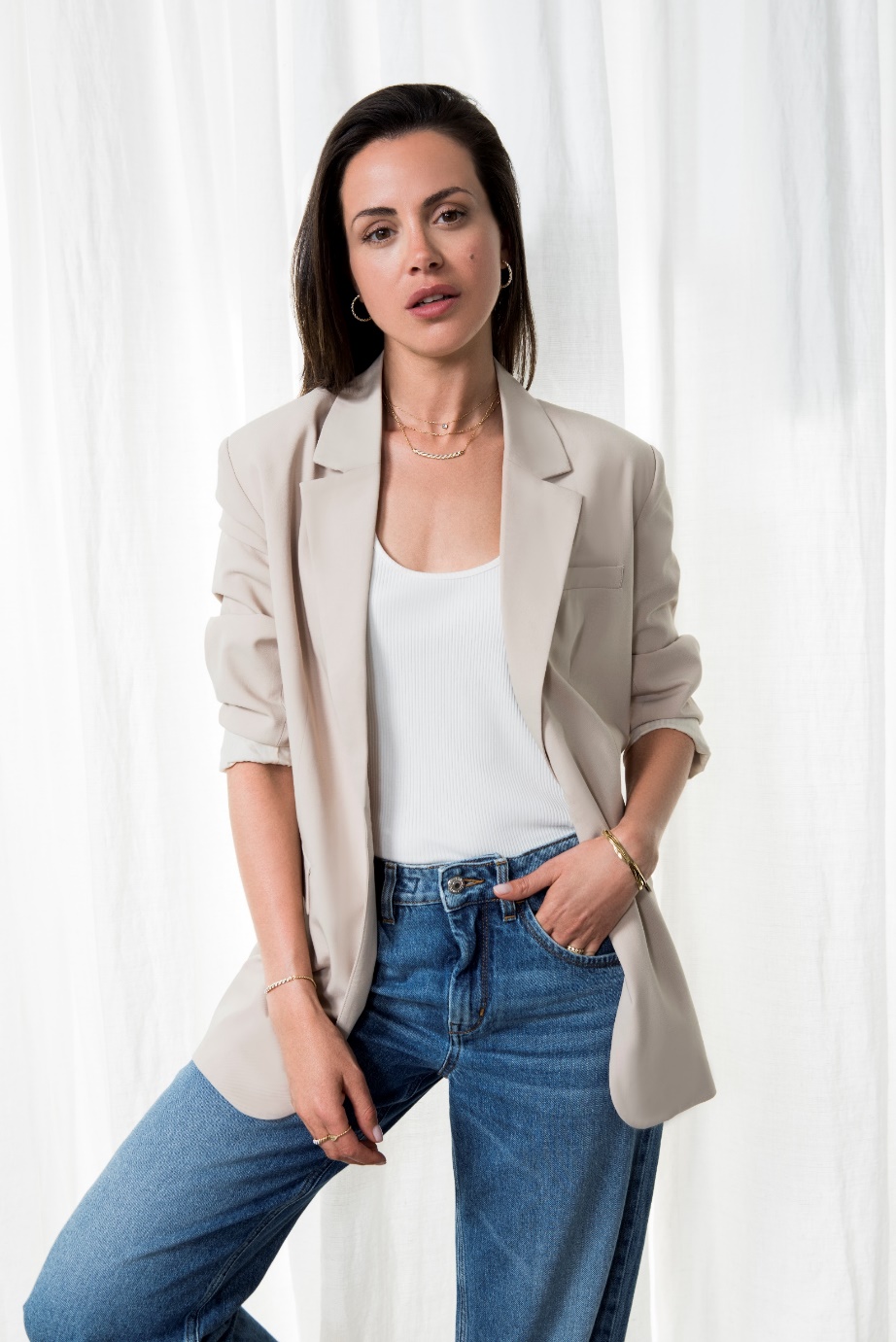 Pochette
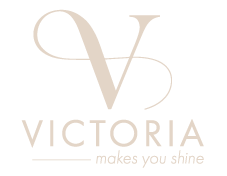 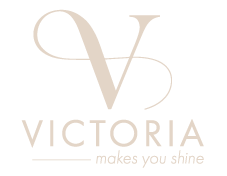 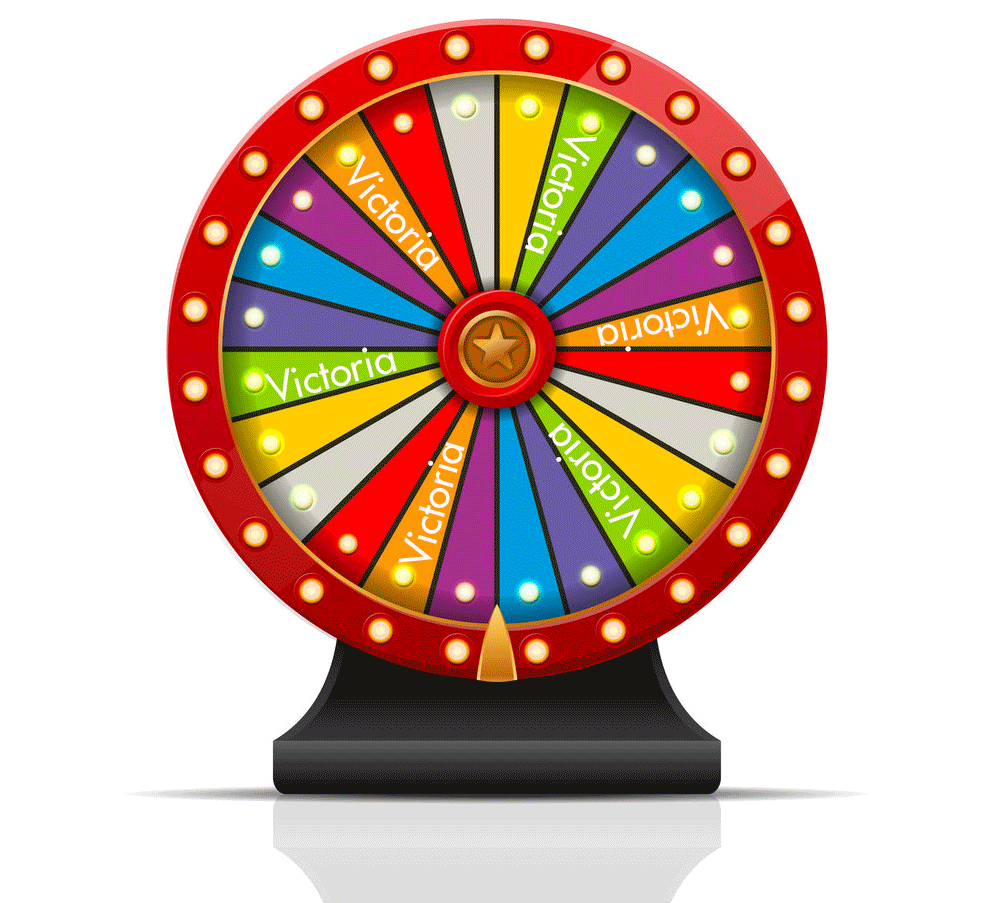 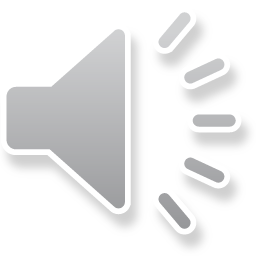 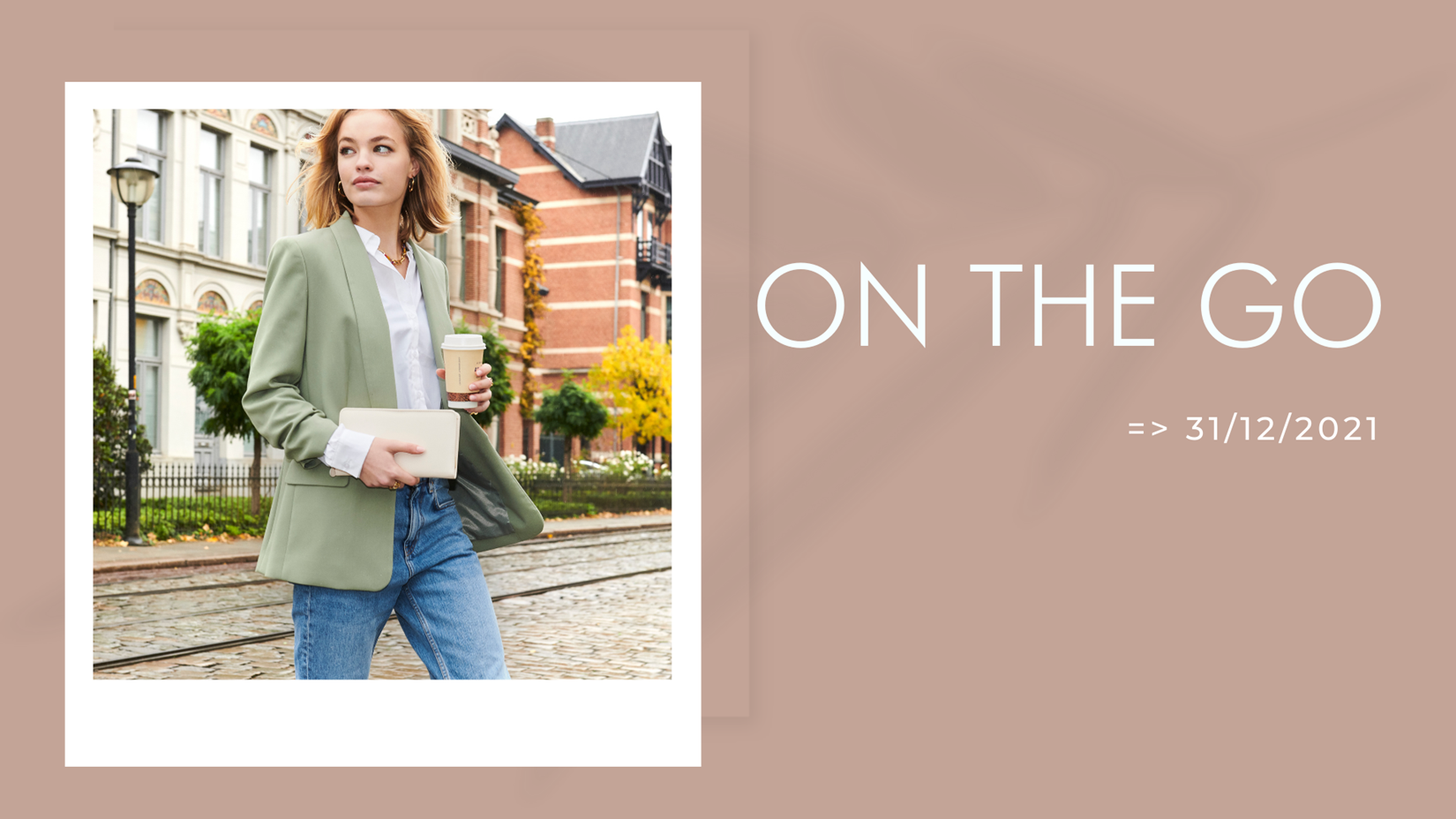 1991
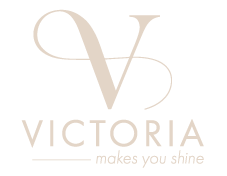 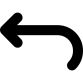 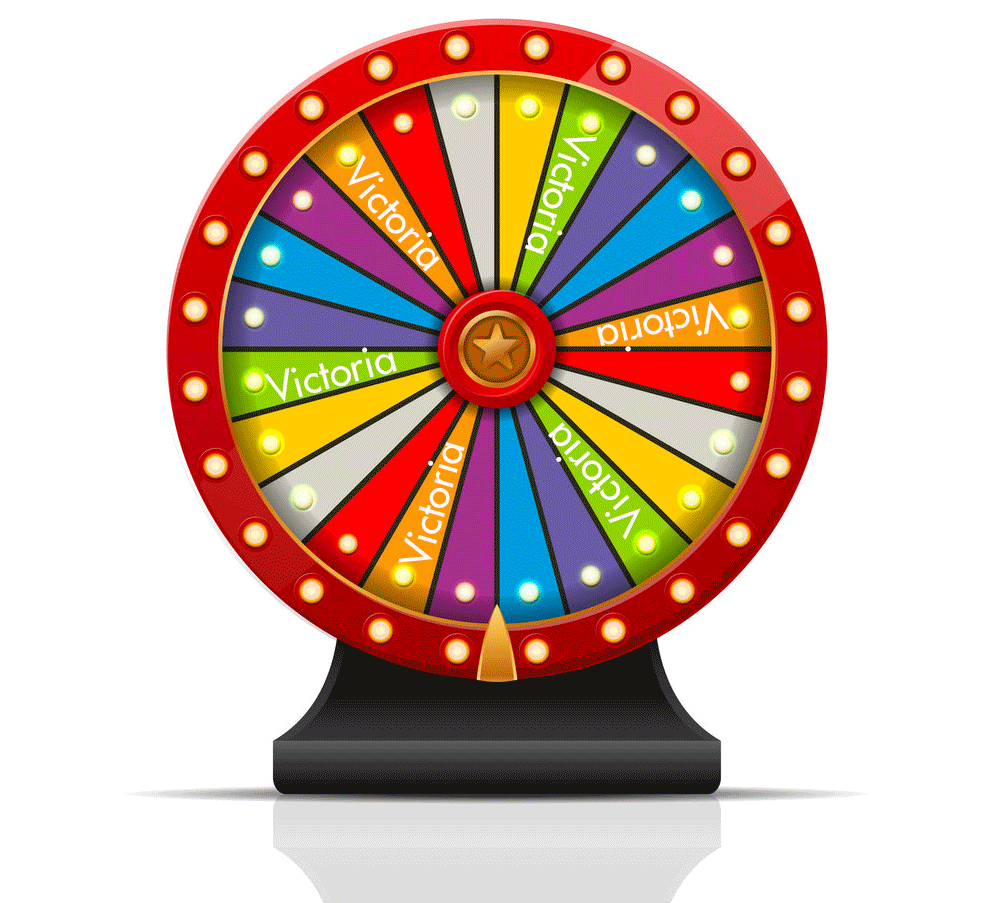 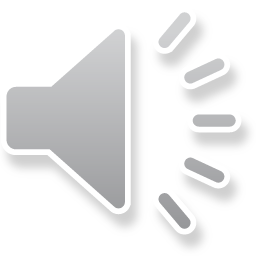 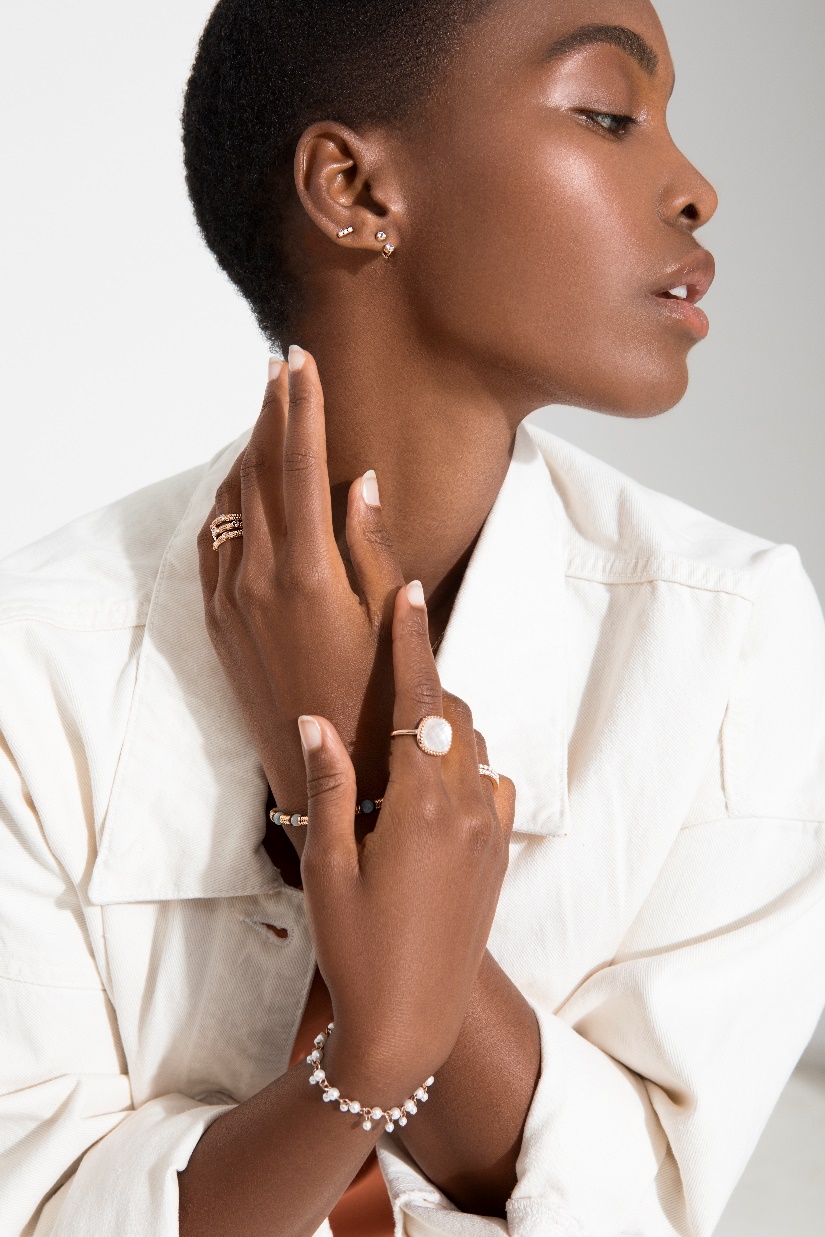 Belgisch
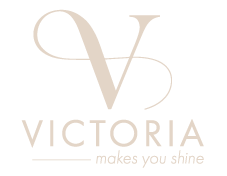 [Speaker Notes: Patrick]
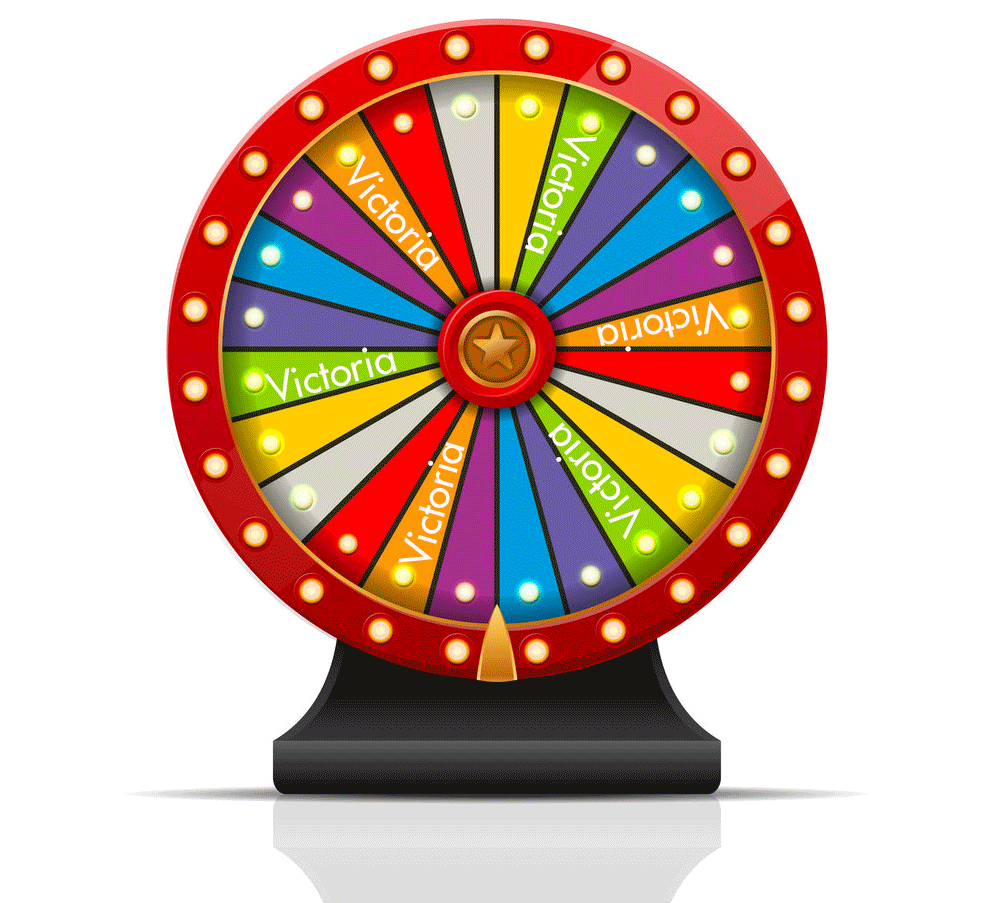 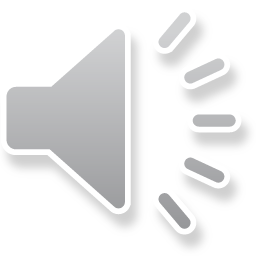 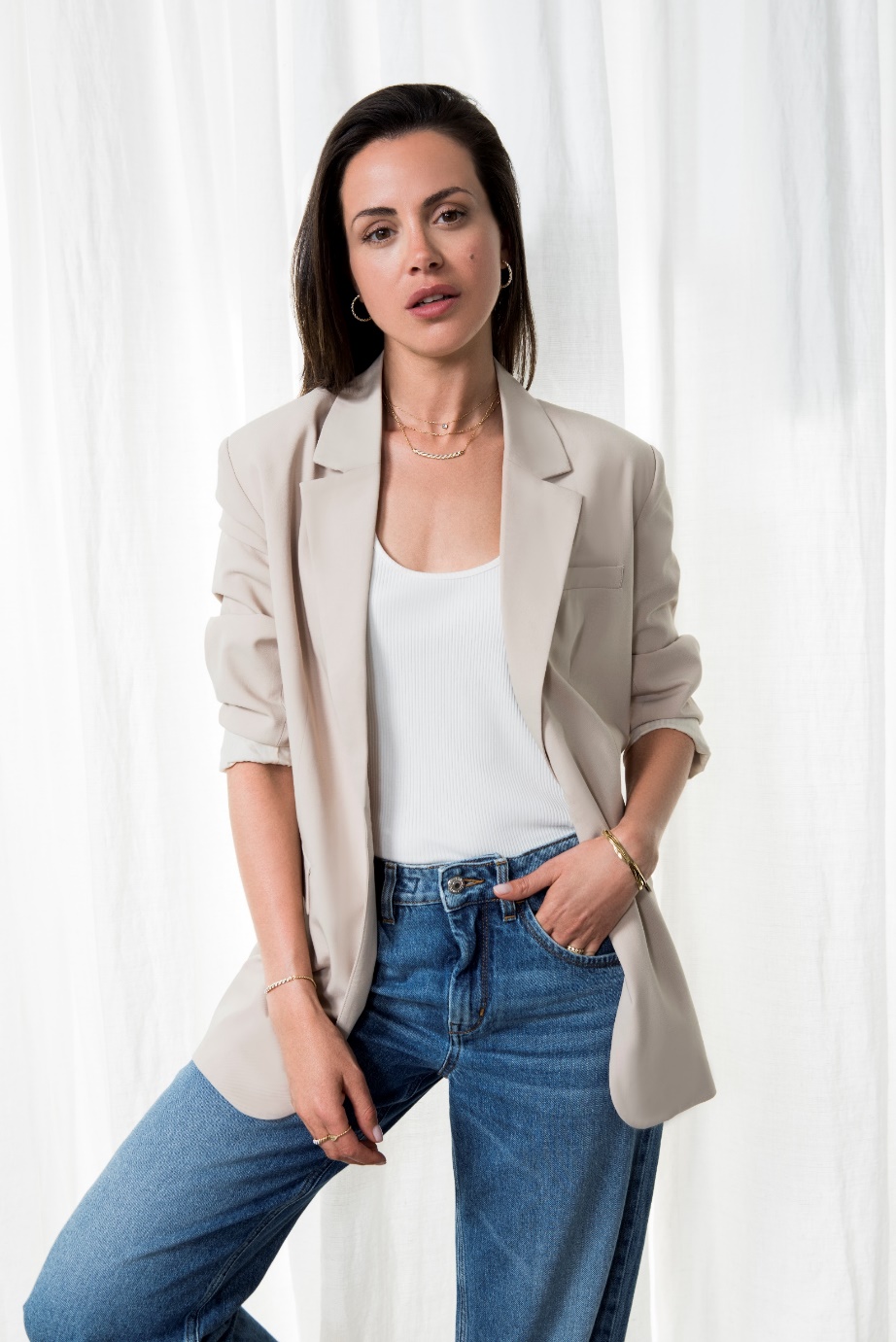 Catalogus
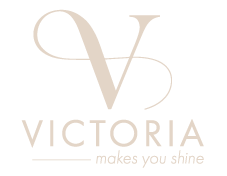 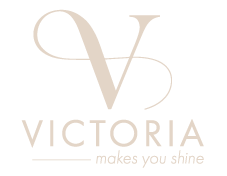 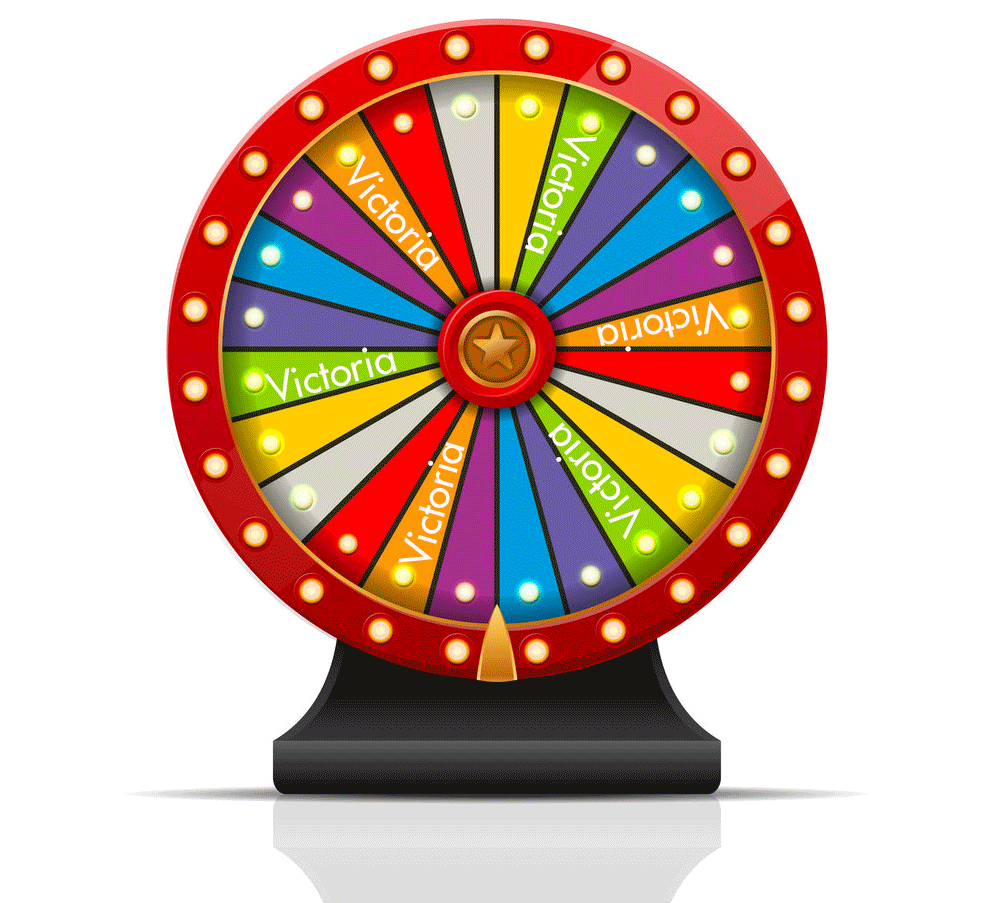 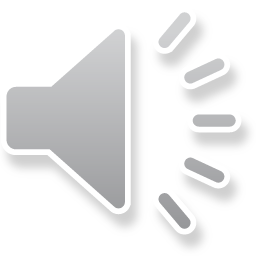 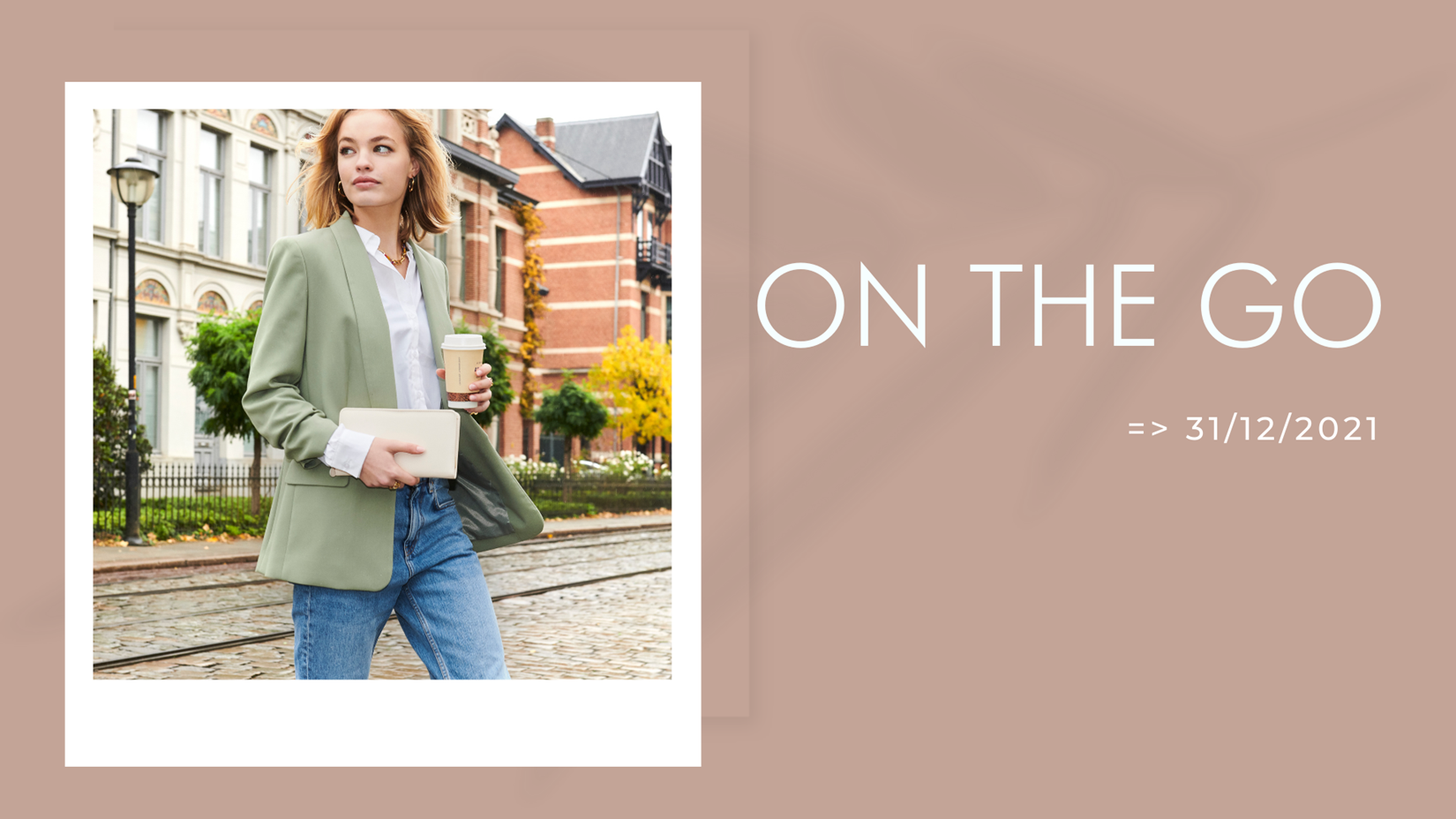 Acties
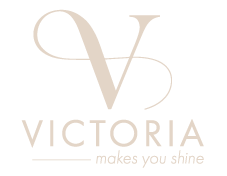 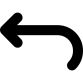 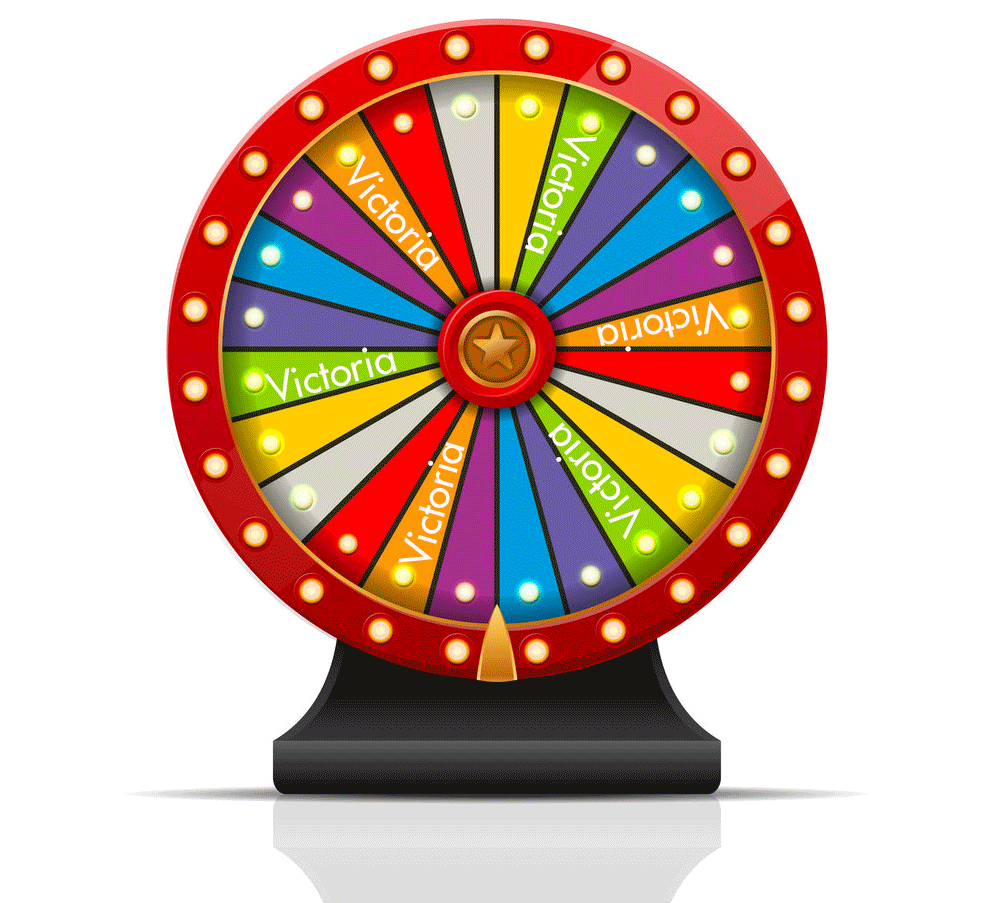 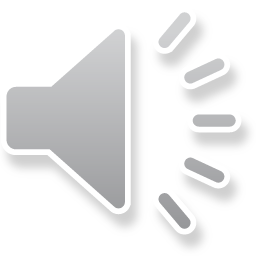 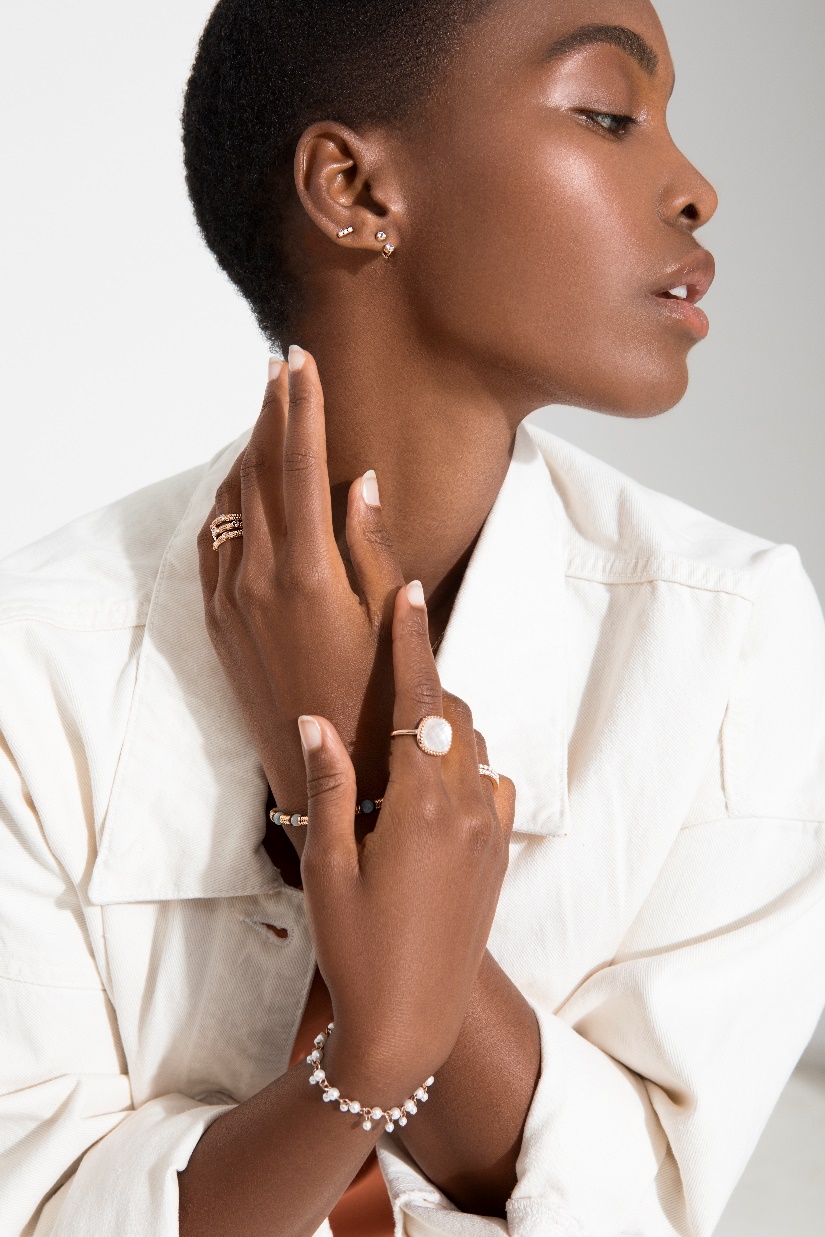 Commissie
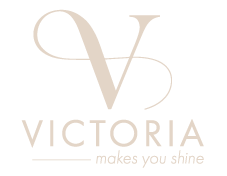 [Speaker Notes: Patrick]
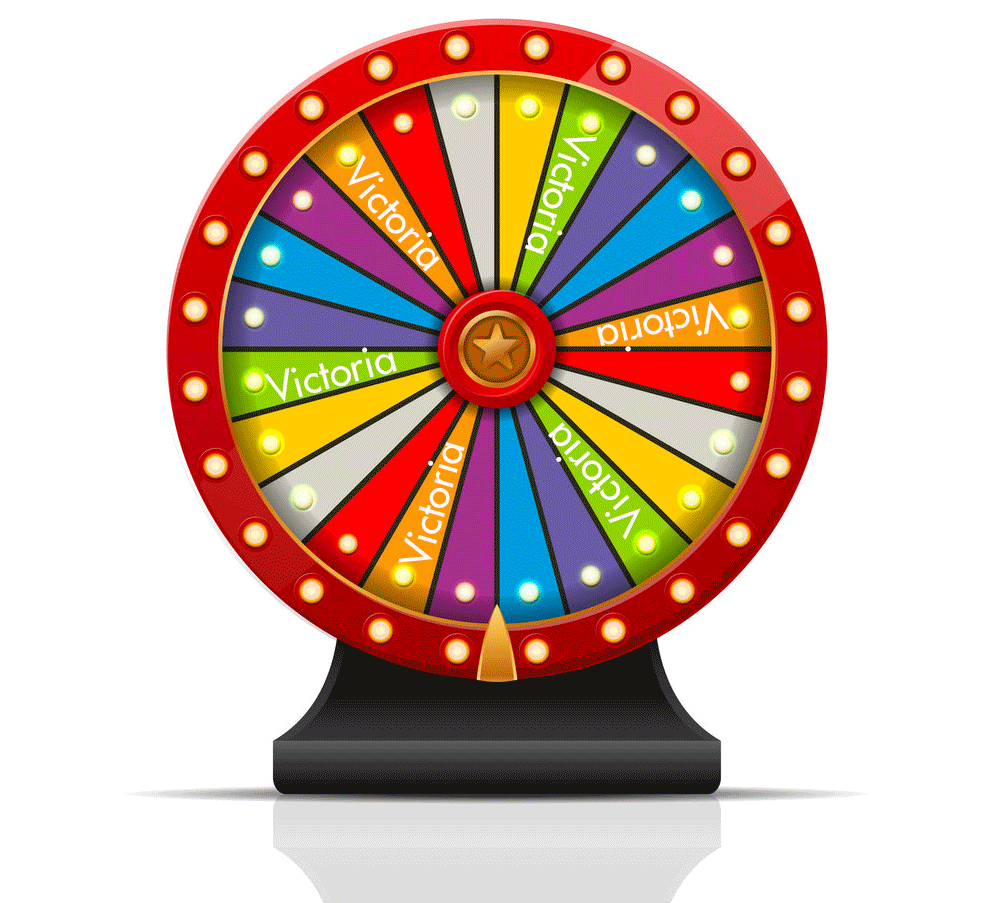 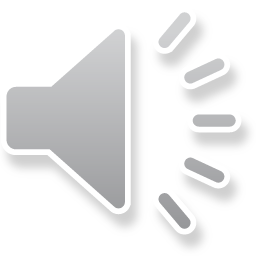 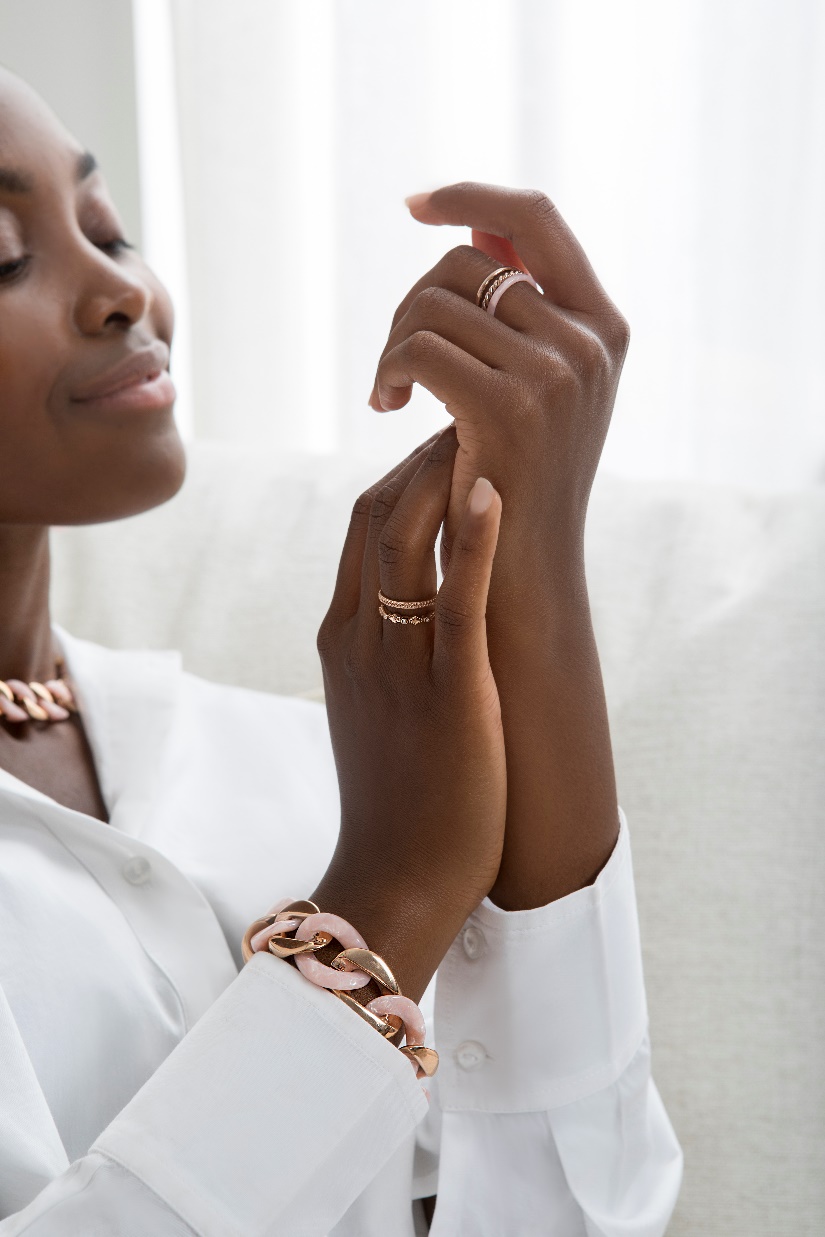 Verjaardag
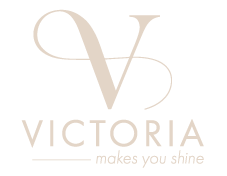 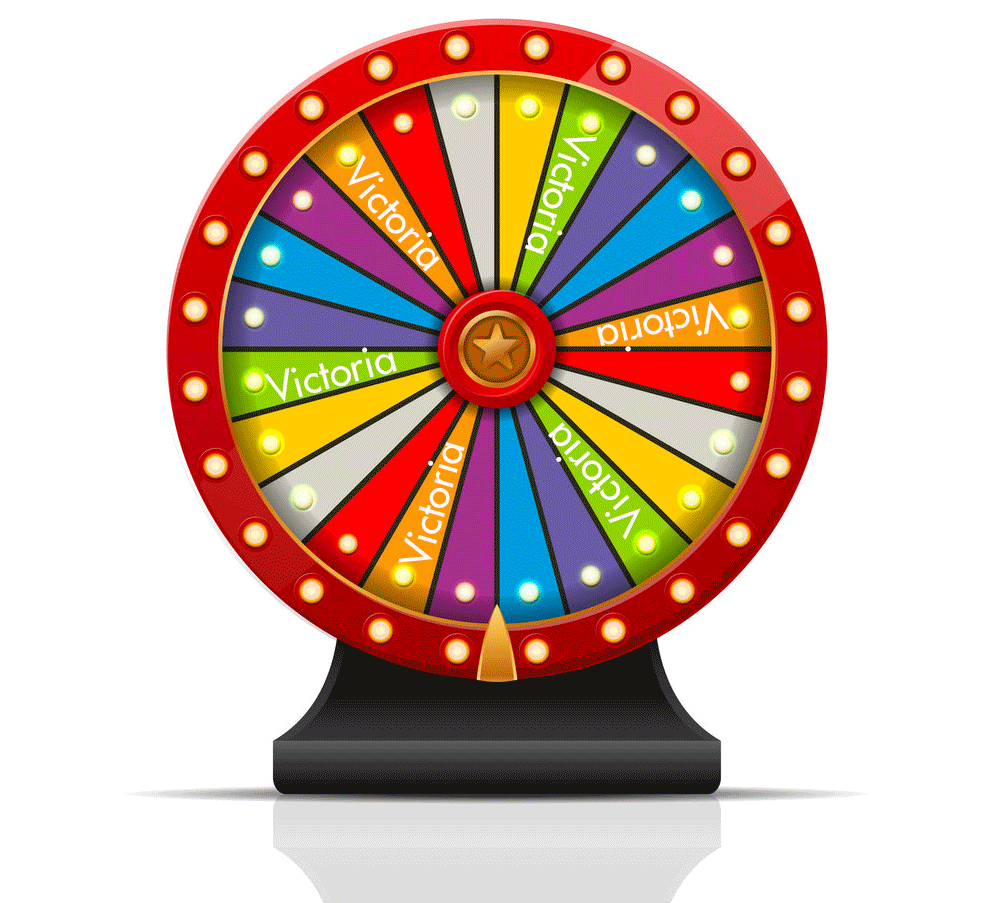 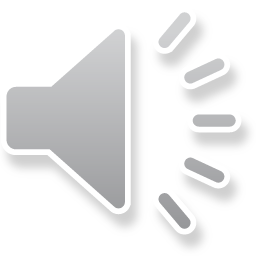 Meter
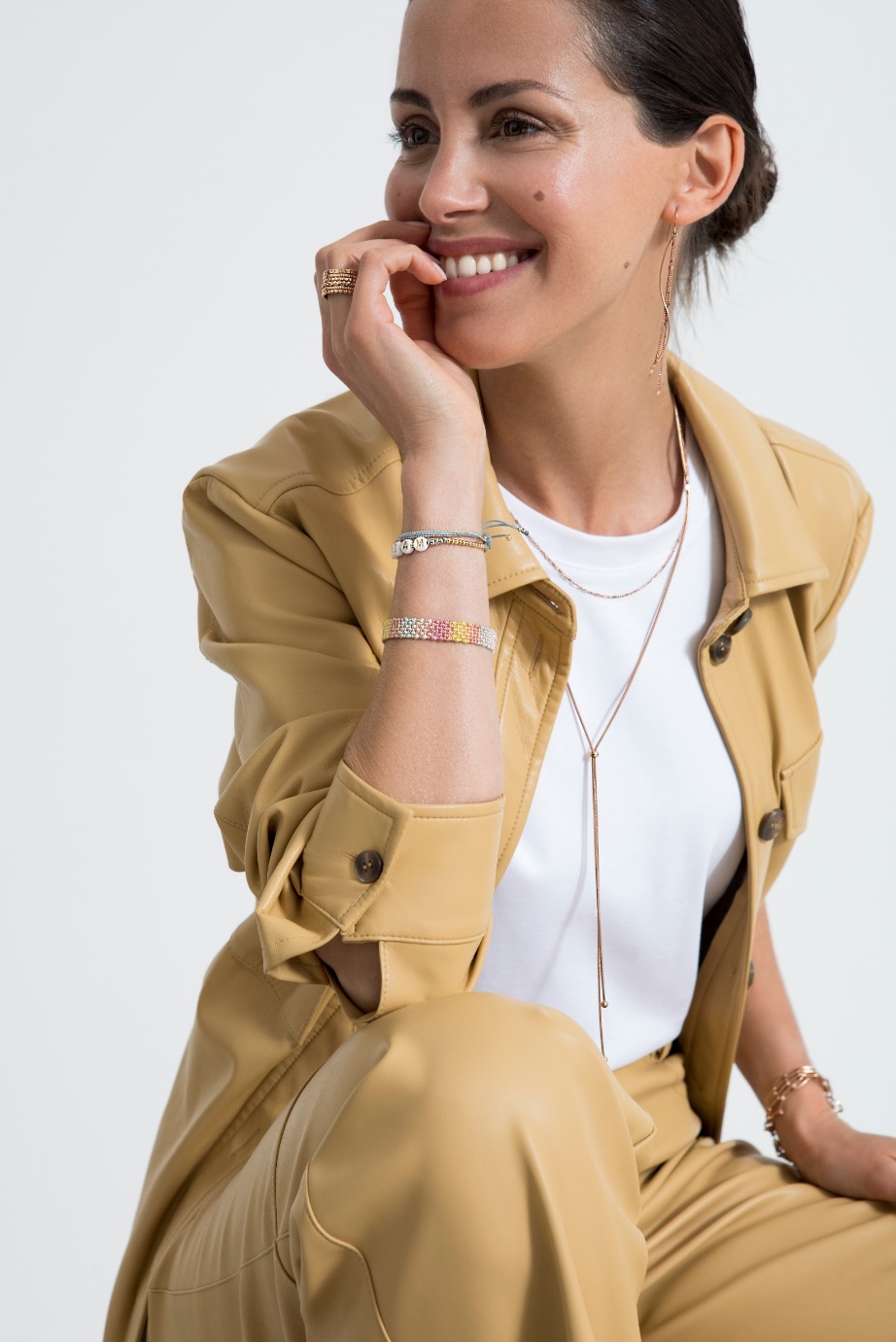 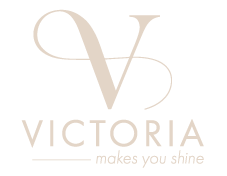 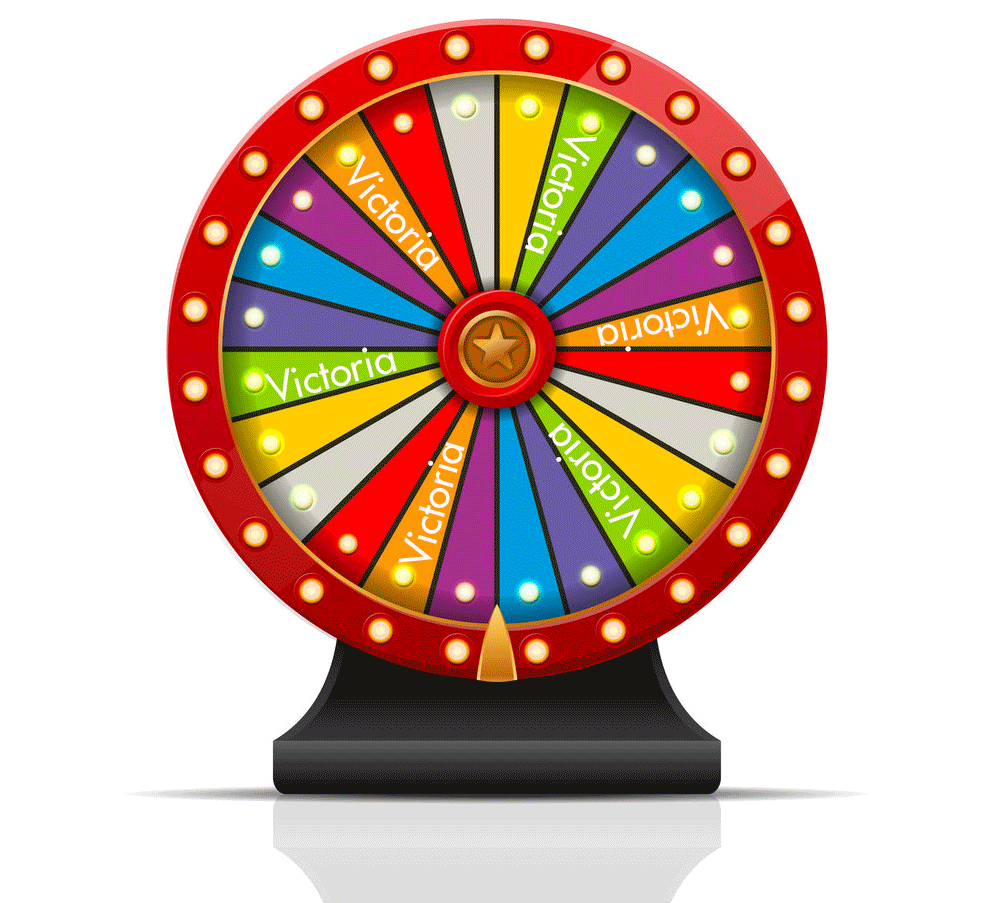 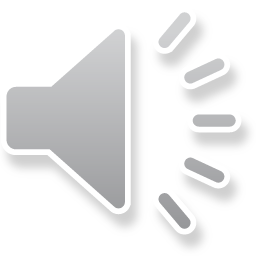 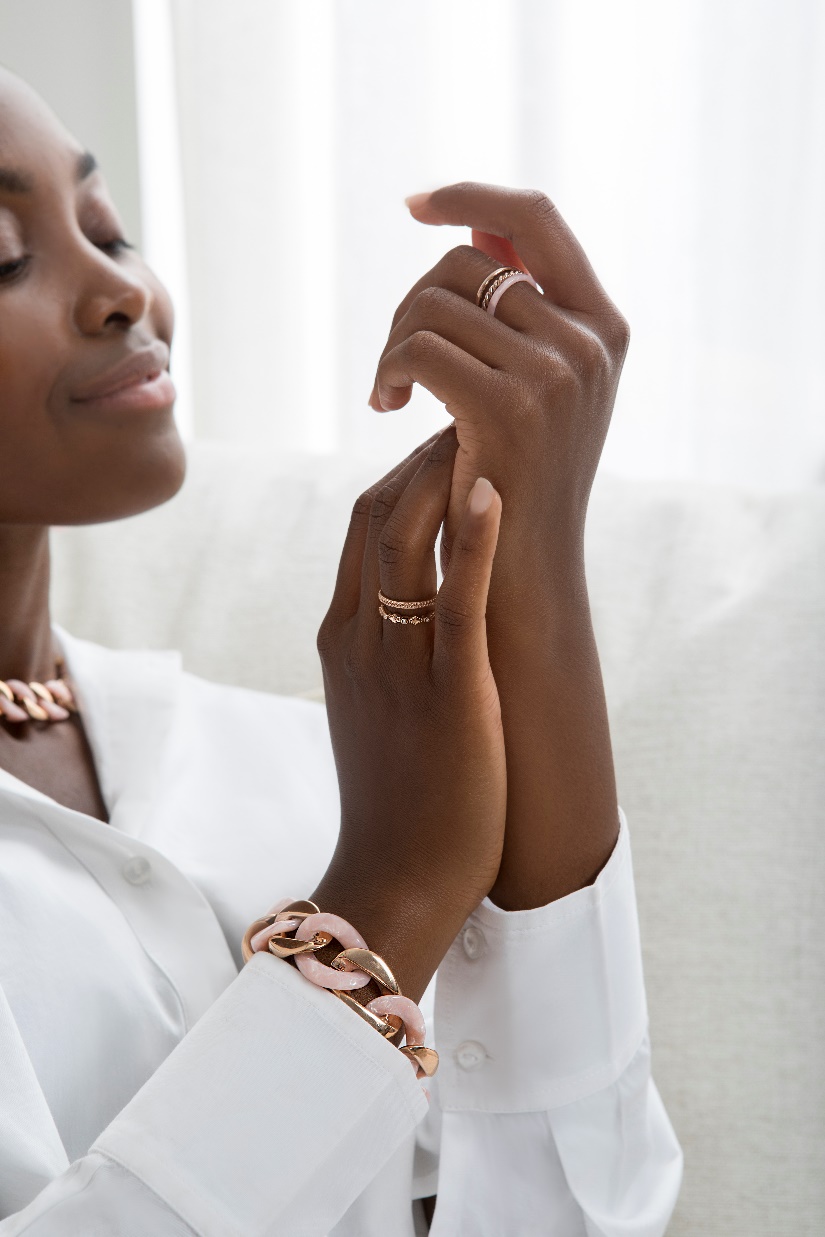 Zonnetjes
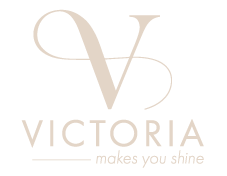 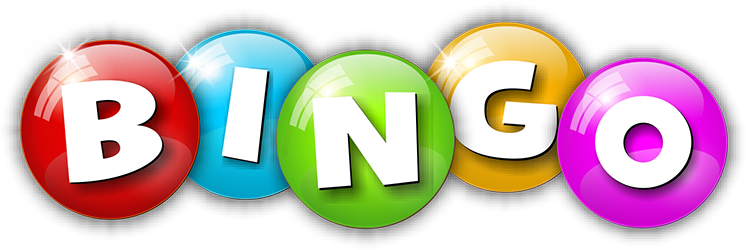 Victoria